Boyles’ Law and Avogadro’s Law
Bromfield Honors Chemistry
Boyle’s Experiments
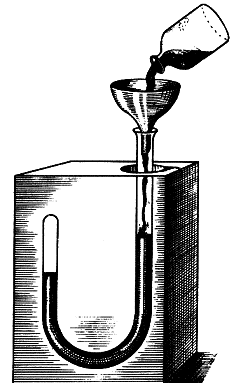 “the spring of the air”
Virtual gas lab simulator
Boyle’s Law
For a confined gas at constant temperature, the pressure is inversely related to the volume of the gas.
Boyles’ Law
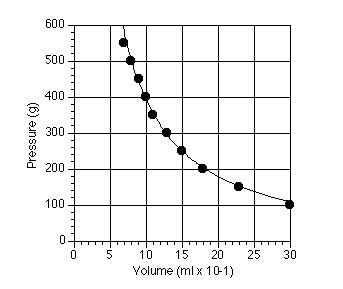 Boyle’s Law Equation
P1V1=P2V2
The relationship between volume and moles (n)
Avogadro’s Law
The volume of a gas is directly related to the moles of the gas, when the temperature and pressure remain constant.
Avogadro’s Law
Sample Problem
Consider two samples of nitrogen gas, N2.  Sample 1 contains 1.5 mol of N2 and has a volume of 36.7 L at 25oC and 1 atm.  Sample 2 has a volume of 16.5 L at 25oC and 1 atm.  Calculate the number of moles of N2 in sample 2.
[Speaker Notes: 0.67 moles in sample 2]
Standard Temperature and Pressure
STP
Standard Temperature 0oC (273 K)
Standard Pressure  1 atm (or equivalent)
Avogadro’s Hypothesis
Equal volumes of gases at the same temperature and pressure contain equal numbers of particles.